ينتبه لروائح الأشياء عندما تعرض عليه في المواقف التعليمية
Click to add text
أطباقي الرمضانية
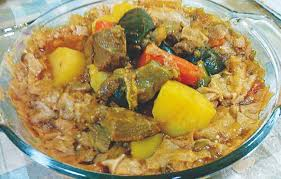 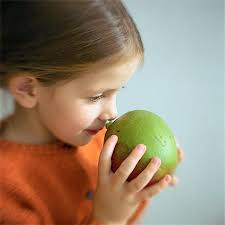 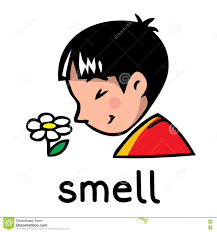 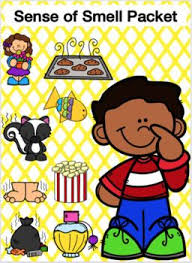 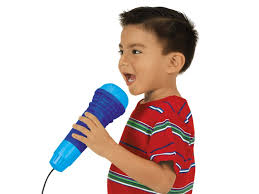 28 July 2020
2
28 July 2020
3
28 July 2020
4
https://www.youtube.com/watch?v=j4XZ8Oojt-w
https://www.youtube.com/watch?v=_Gq3_-YEM-4
انشودتان الحواس الخمس
5
يقوم الطالب بوضع دائرة حول الأشياء التي تعطي رائحة
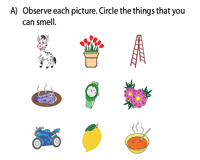 ورقة عمل صفية 1
6
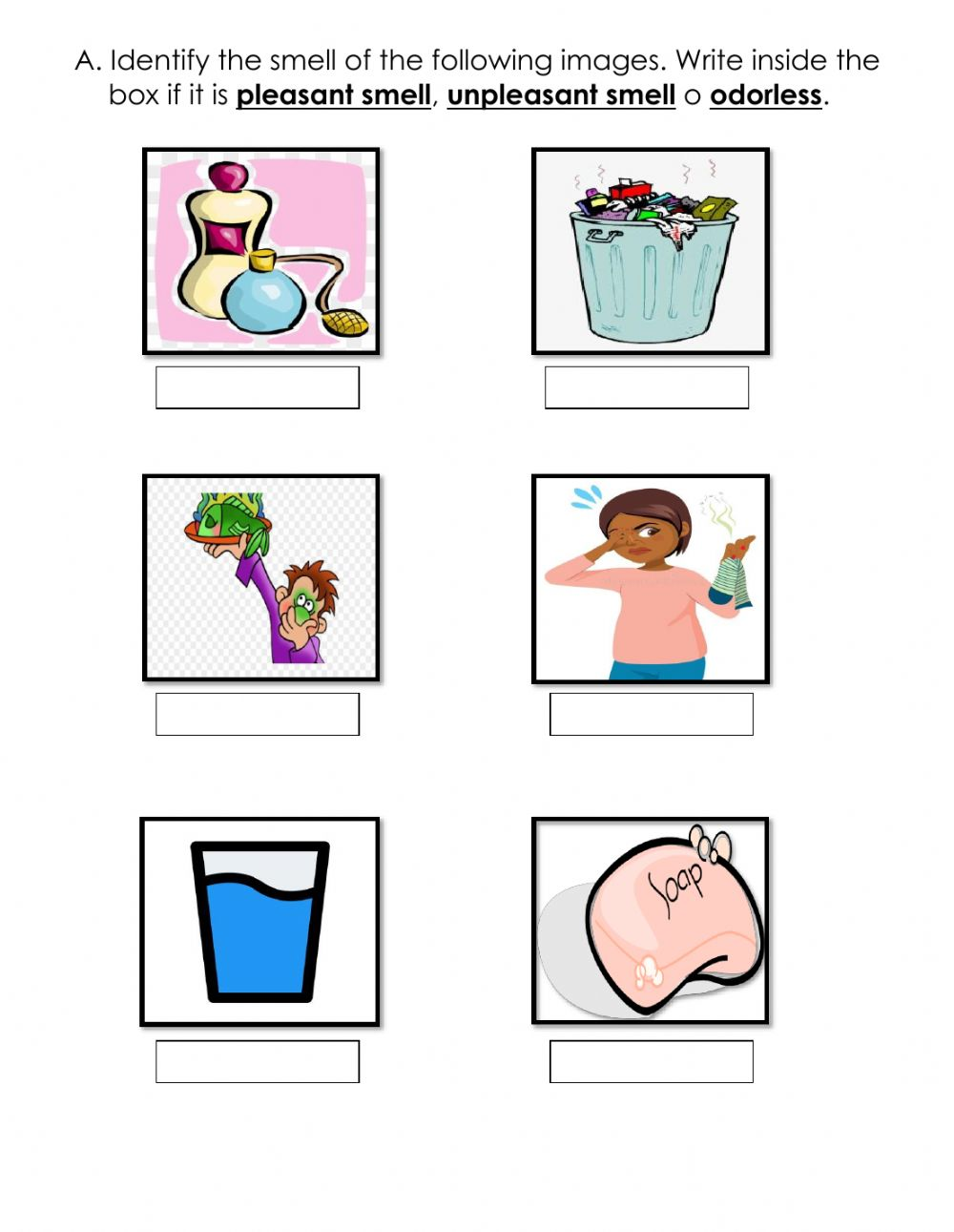 يقوم الطالب بوضع دائرة حول الرائحة المميزة الجميلة ومثلث حول الرائحة الغير محببة  "
ورقة عمل صفية 2
7
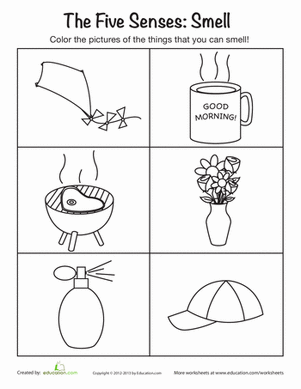 يقوم الطالب بتلوين الأشياء التي تعطي رائحة
ورقة عمل صفية 3
8